Välkommen till eConnect
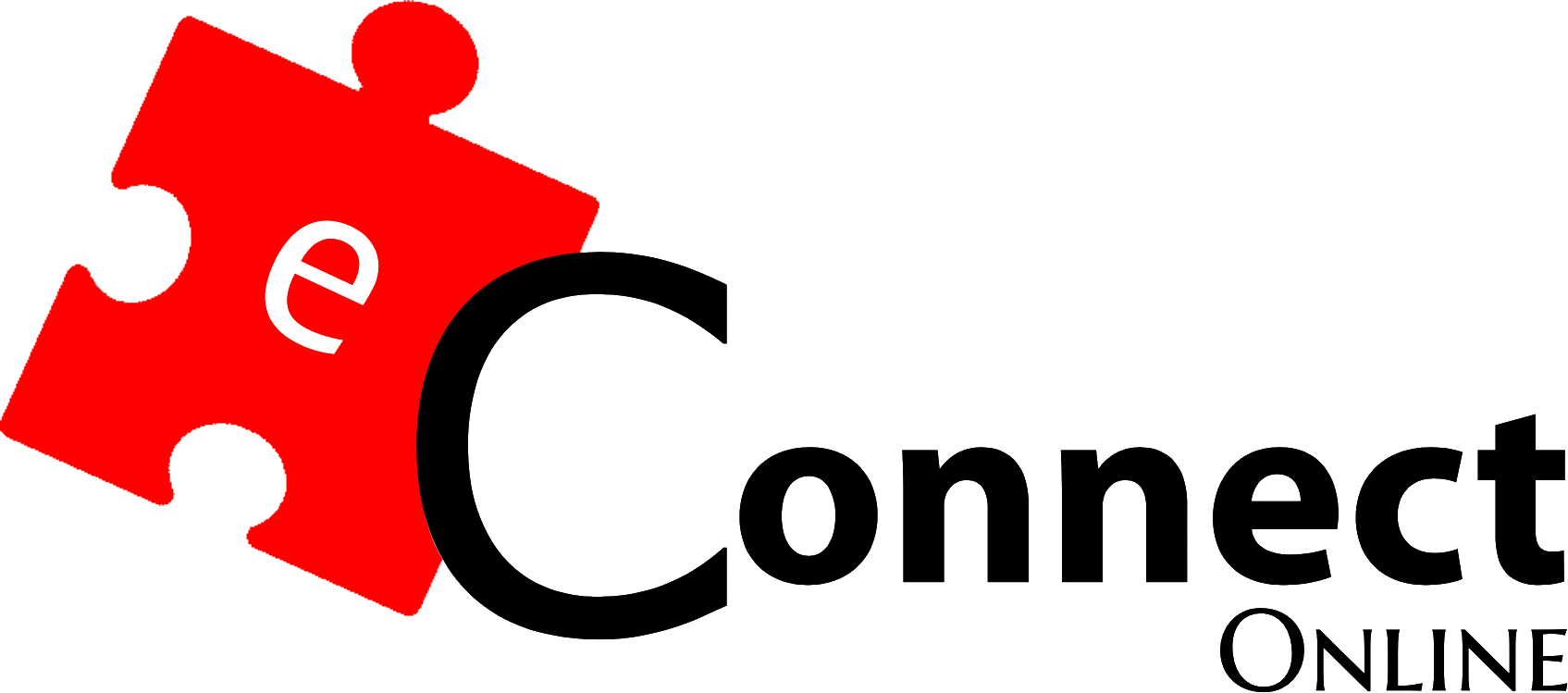 Hitta en avskild plats i ditt hem där du kan…
Planera tillsammans med din familj så att…
Ansluta till gruppen digitalt
Prata privat
Du inte blir avbruten 
Någon annan tar hand om era barn
Checklista inför varje träff
För att det ska vara tryggt och säkert för alla deltagare:
Inför varje grupptillfälle:
Förbered fika och snacks
Ta fram penna och papper om du vill anteckna.
Stäng alla program på din dator förutom Teams , speciellt program med plingande notiser (ex email)
Anslut till gruppen ensam eller tillsammans med din partner som också ska delta
Ställ in din telefon på ljudlöst
Använd gärna hörlurar.
Anslut till grupptillfället 10 minuter innan starttid så att du ser att allt fungerar
Berätta inte om det som delas av andra deltagare under grupptillfället, låt det stanna i gruppen.
Informera gruppledarna om du kommer att delta från en ny plats.
Se till att du kan se alla eller de flesta personerna i gruppen och deras videor är i liknande storlek
Se till att Teams tar upp hela eller större delen av skärmutrymmet
Om du har tekniska problem
Säg det till gruppen eller skicka ett meddelande i chatten I Teams
Om du förlorar din internetuppkoppling
Försök att ansluta igen om det inte fungerar skicka ett sms till teknikassistenten.
Om du tillfälligt behöver lämna gruppen
Skriv gärna i chatten i Teams så vi vet var du tar vägen, eller skicka sms till teknikassistenten.
Om du behöver ytterligare stöd
Kontakta teknikassistenten kring tekniska frågor. Kontakta gruppledarna om du har andra frågor.
Om det är mycket bakgrundsljud hos dig
Stäng gärna av ditt ljud. 
Sätt på ljudet igen när det är dags för gruppdiskussioner
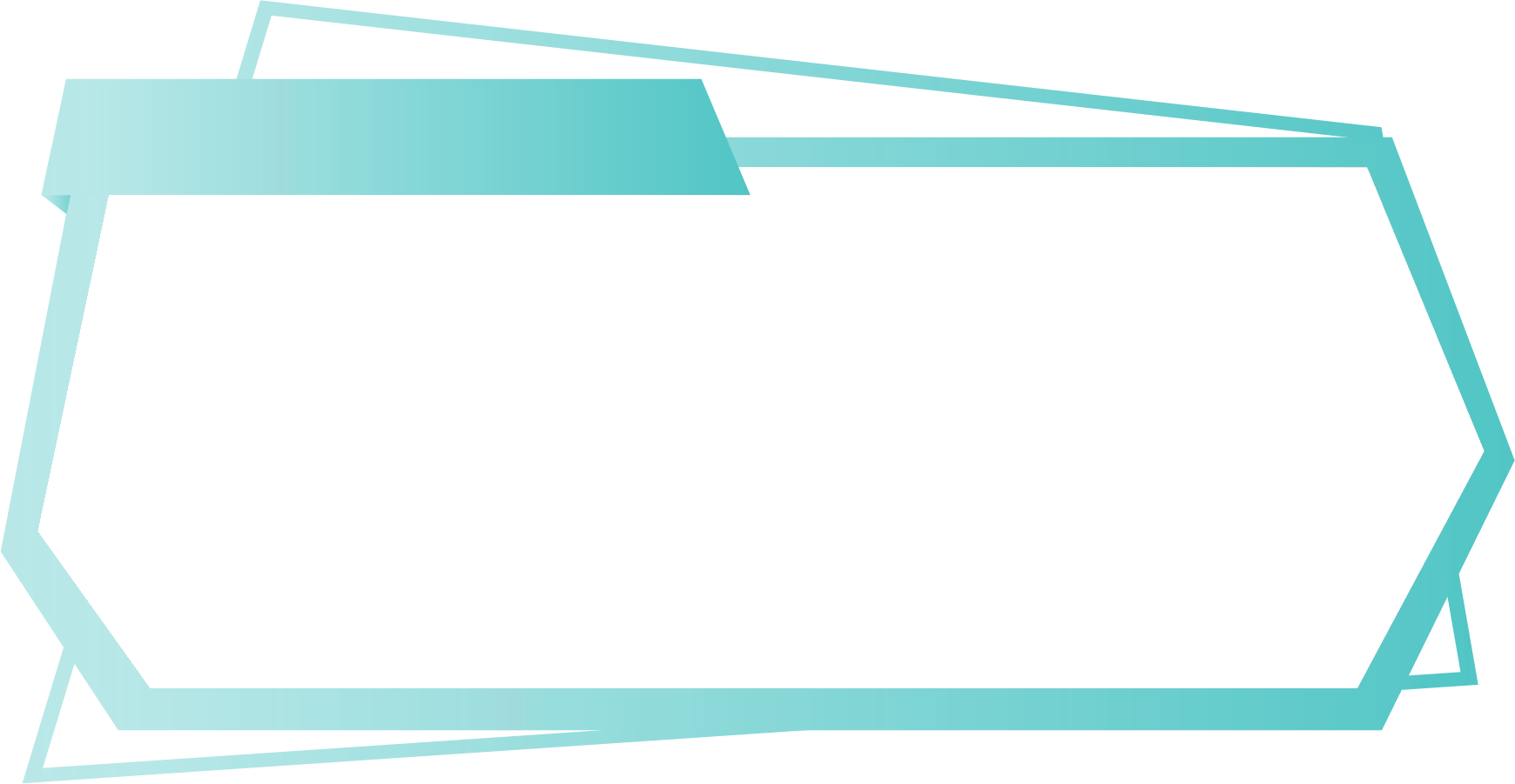 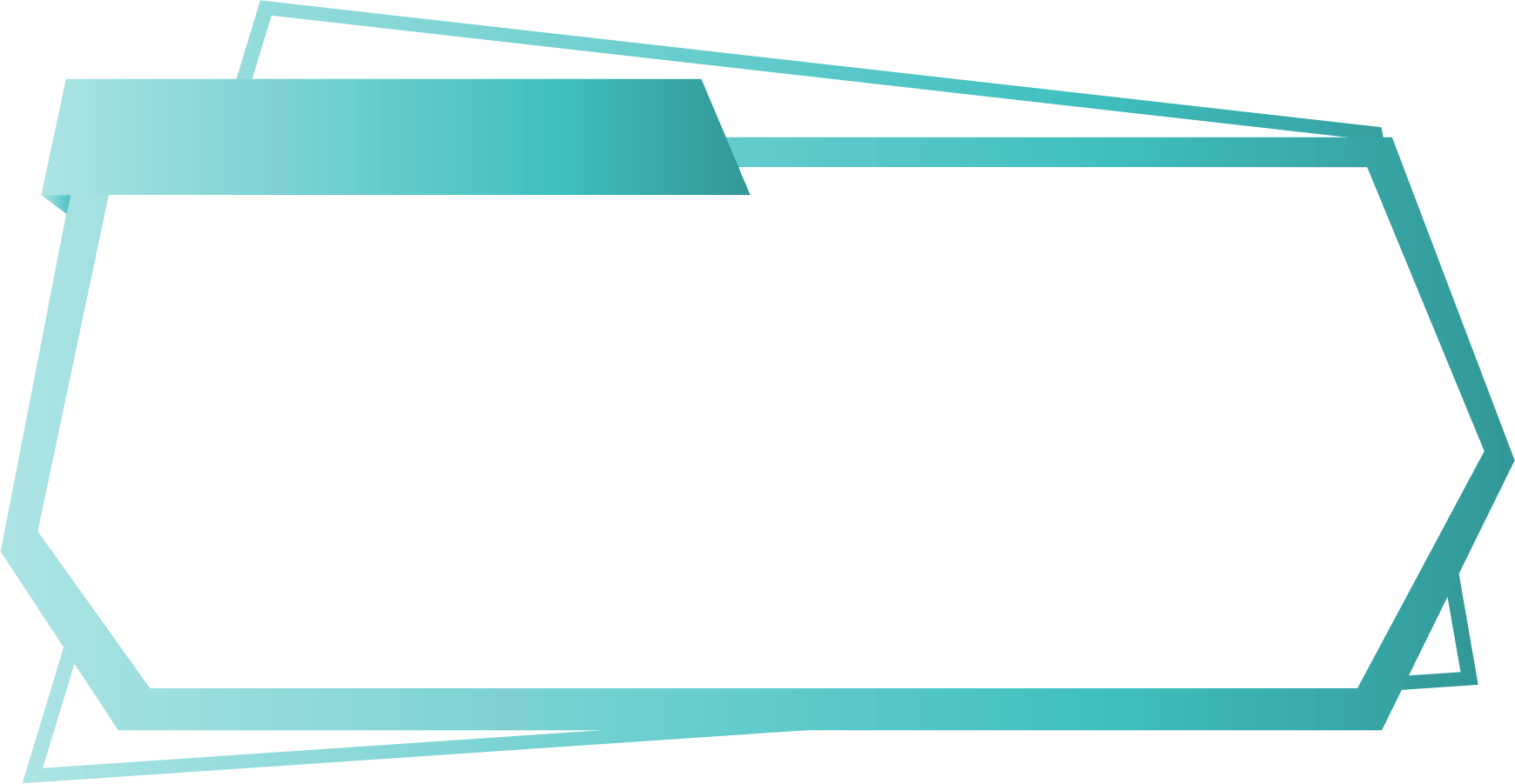 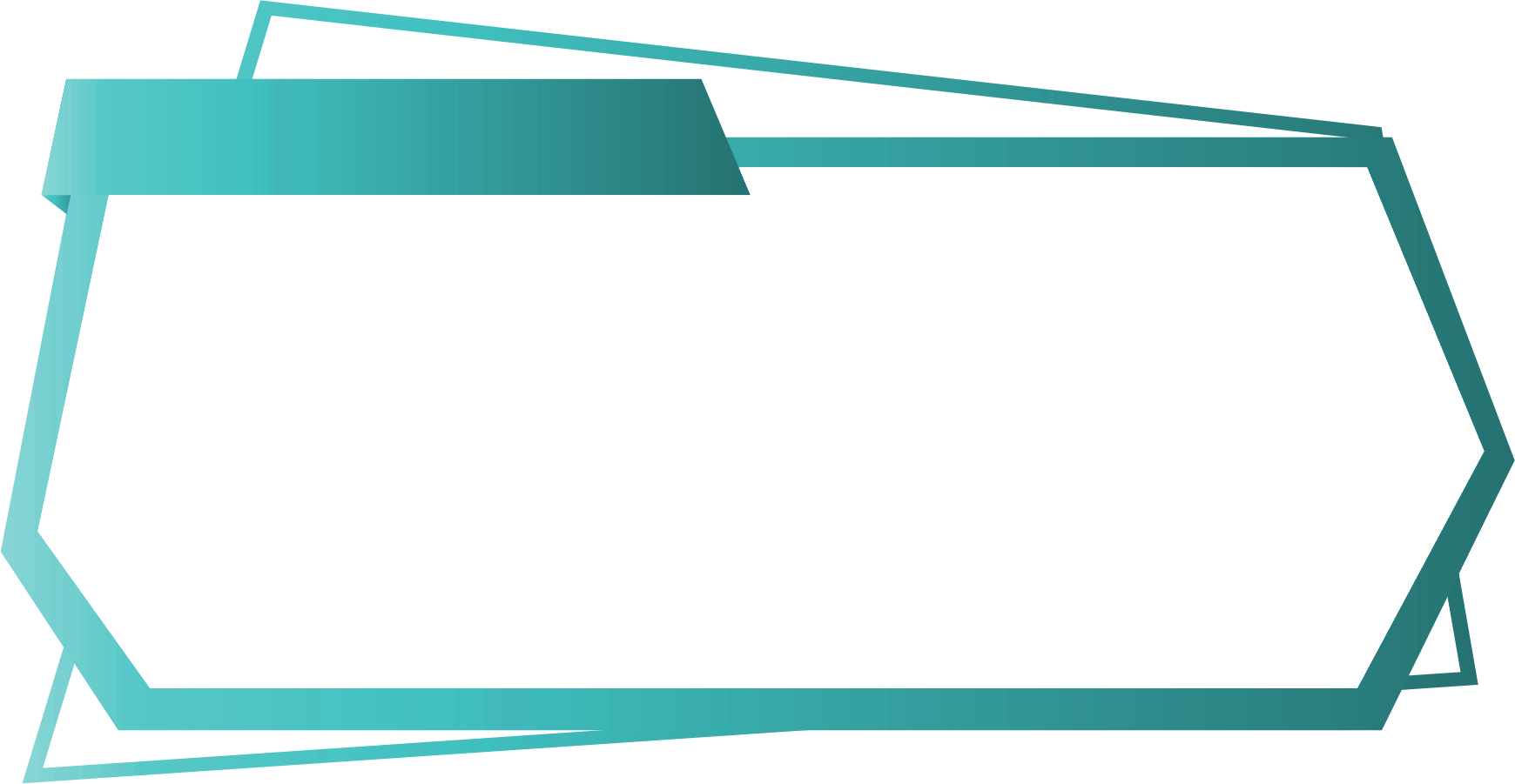 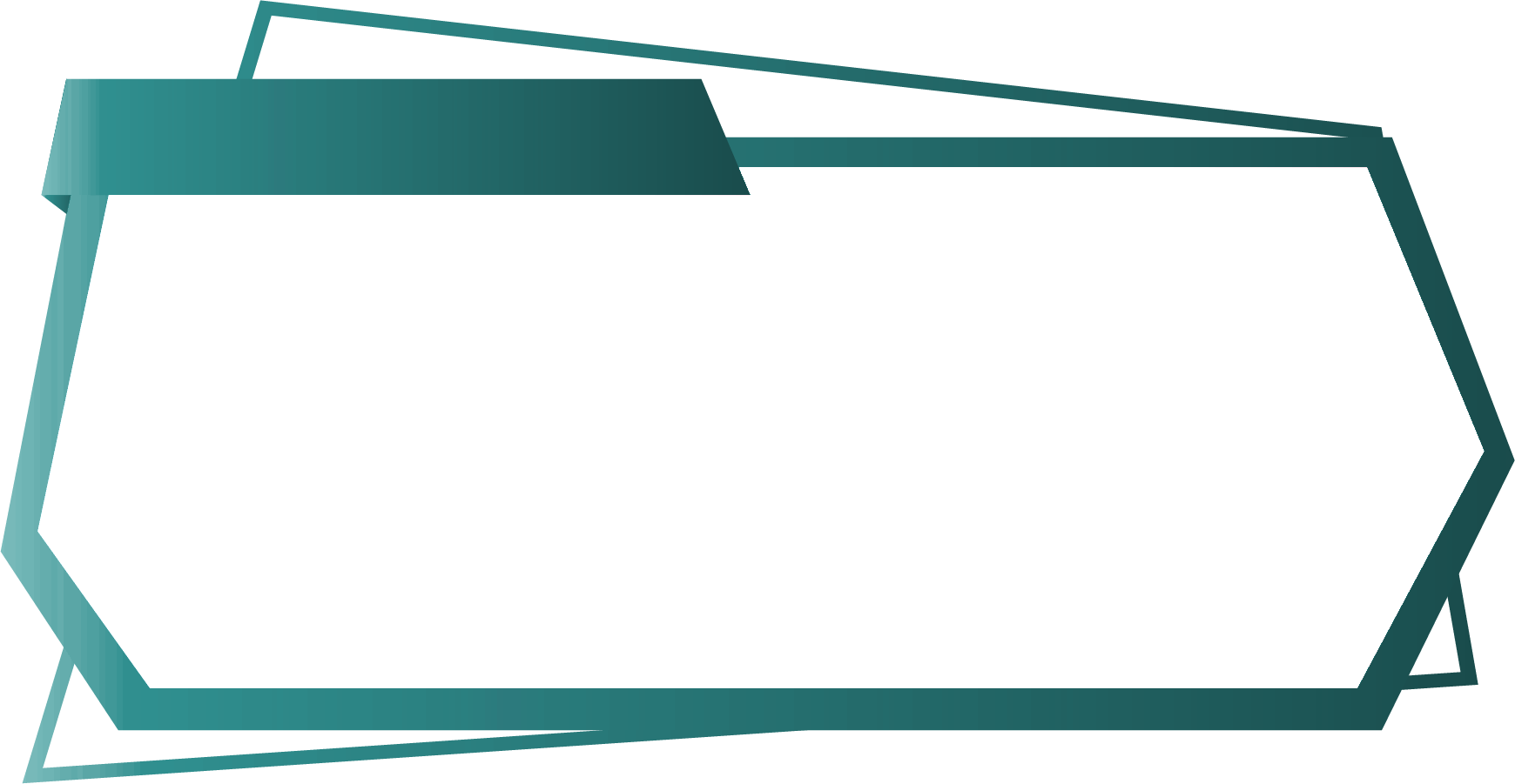 Gruppledare
Gruppledare
Teknik assistent
Namn:
Namn:
Namn:
Namn:
Information om gruppen
Kontaktuppgifter:
Kontakt uppgifter:
Kontaktuppgifter:
Kontaktuppgifter:
Datum:
Tid:
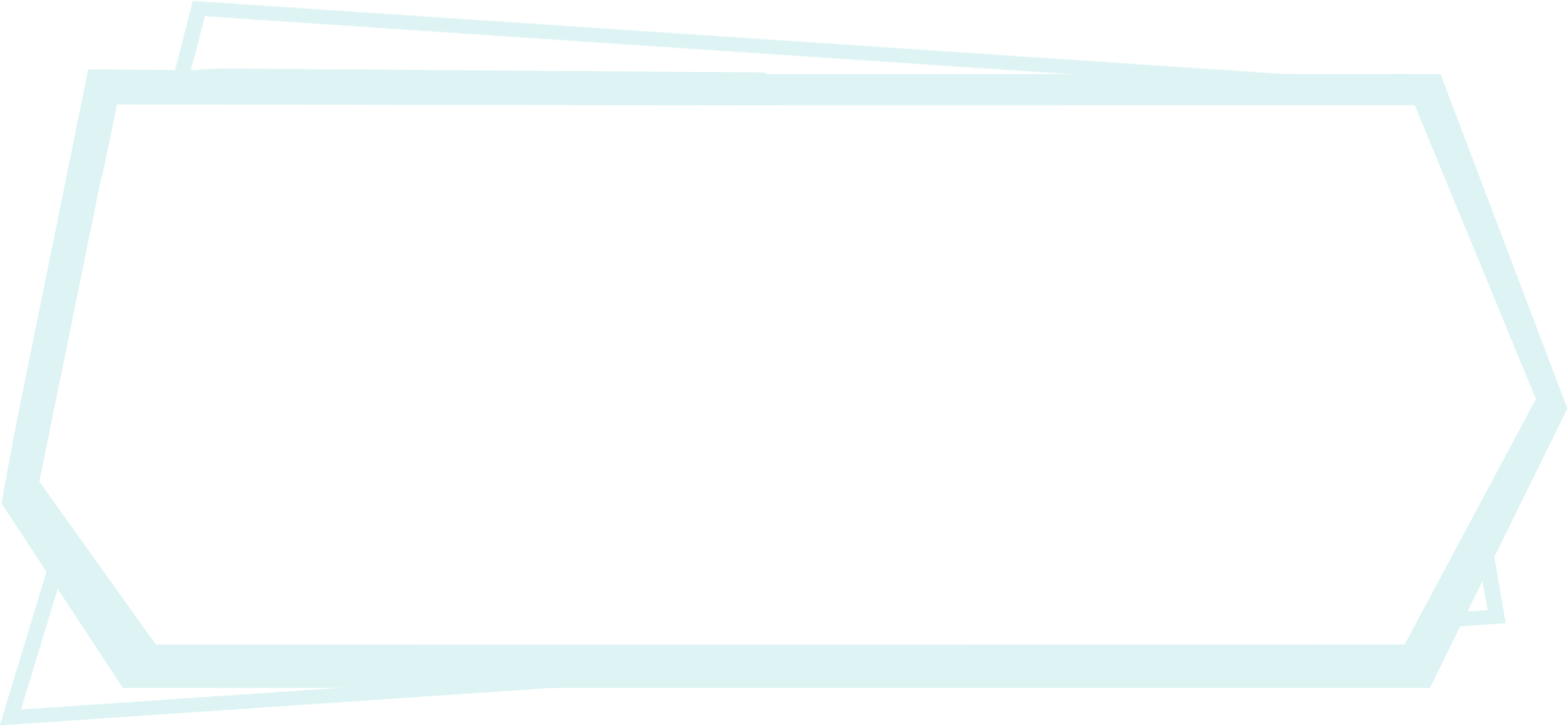 Du ansluter genom att:
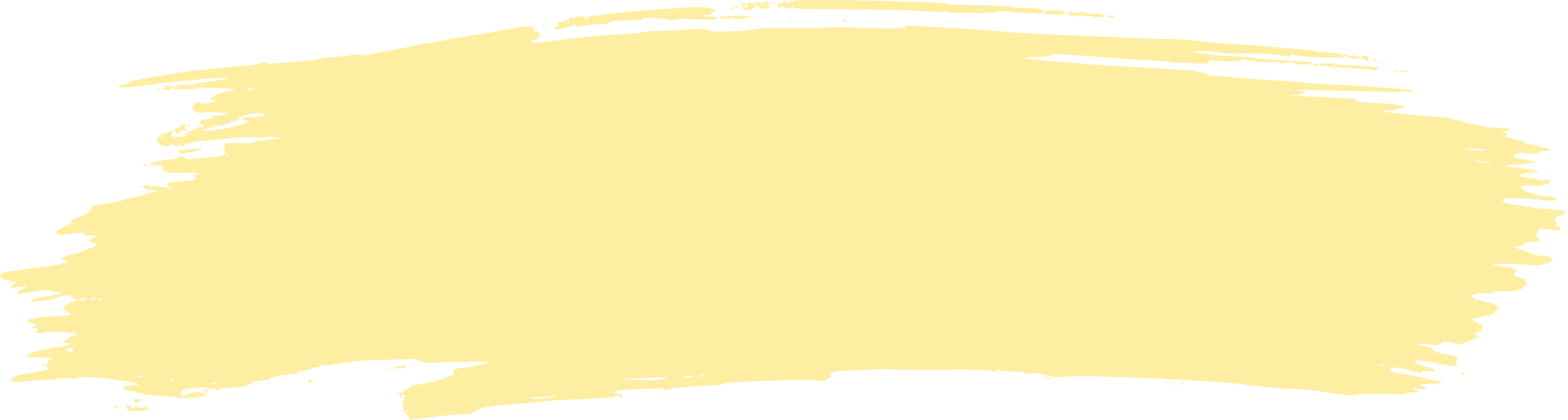 Förberedelser för eConnect
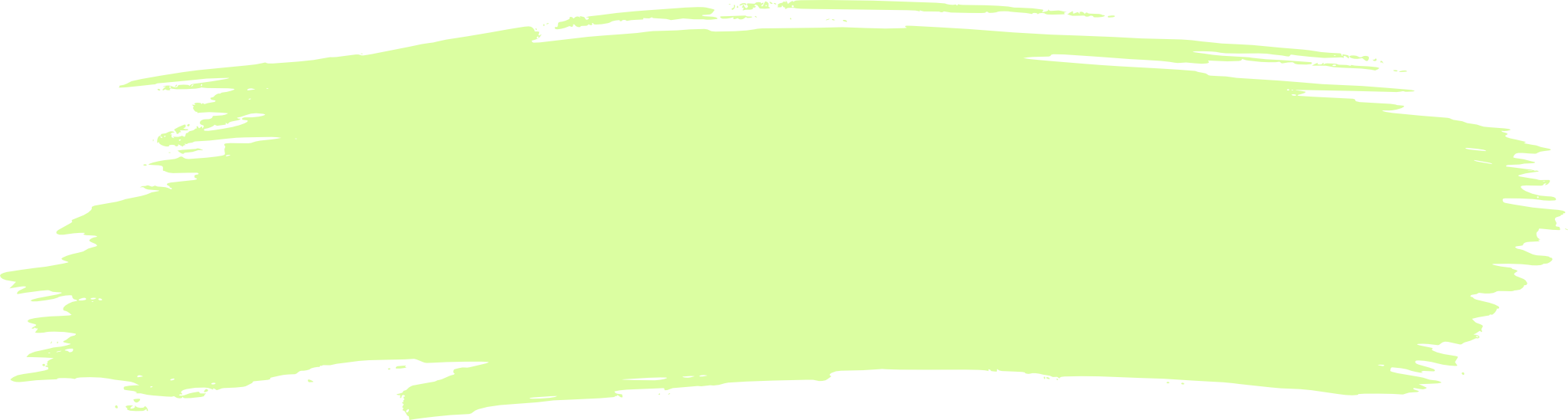 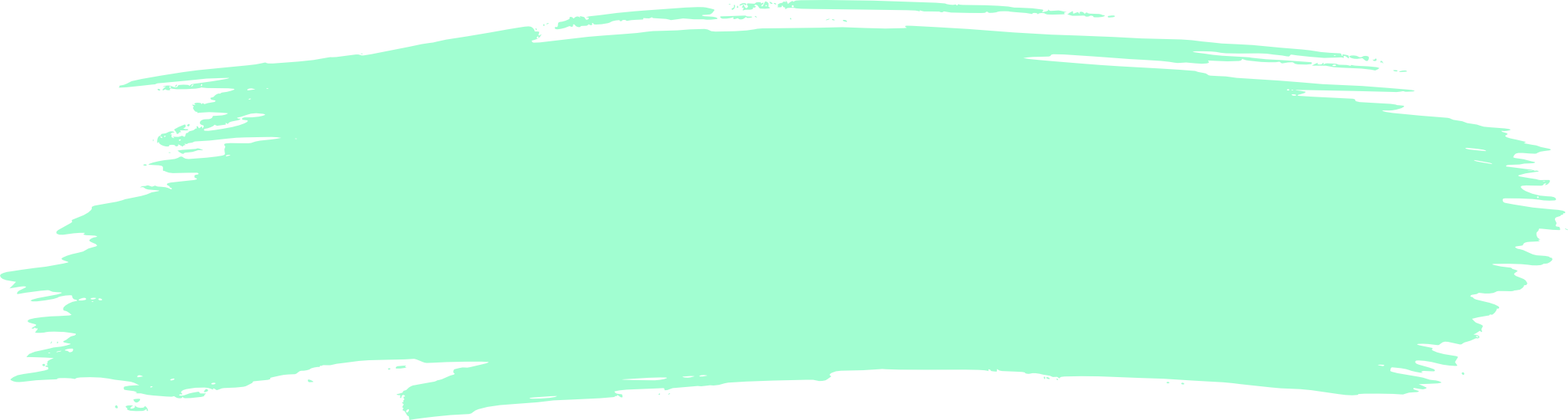 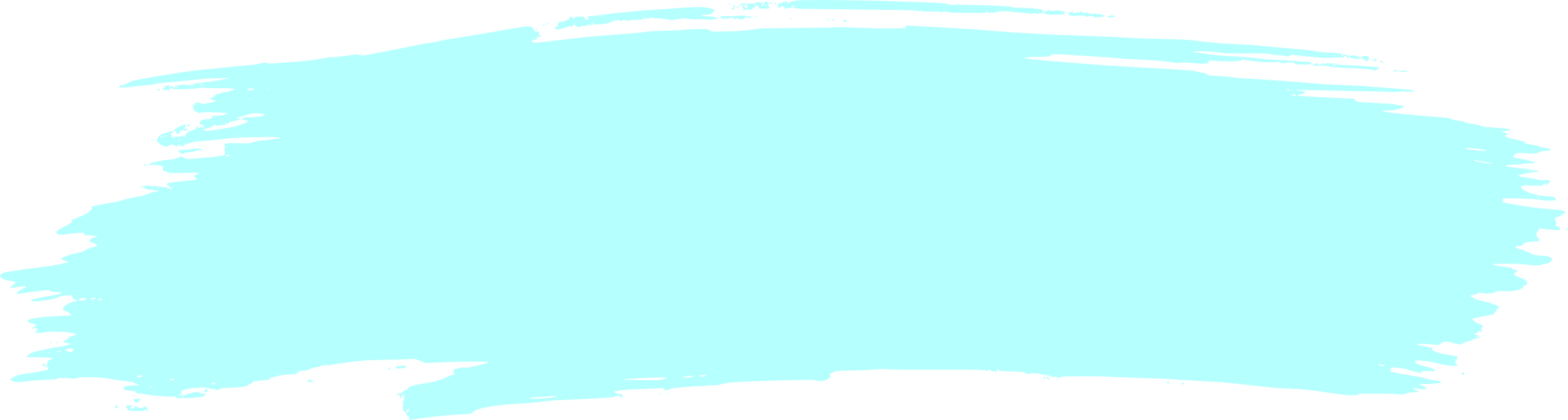 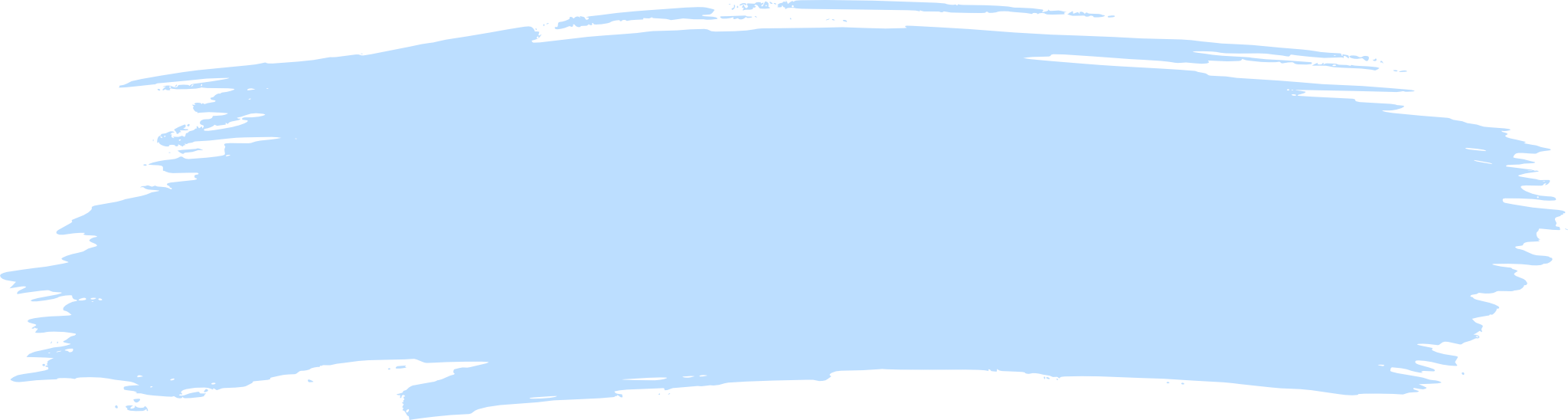 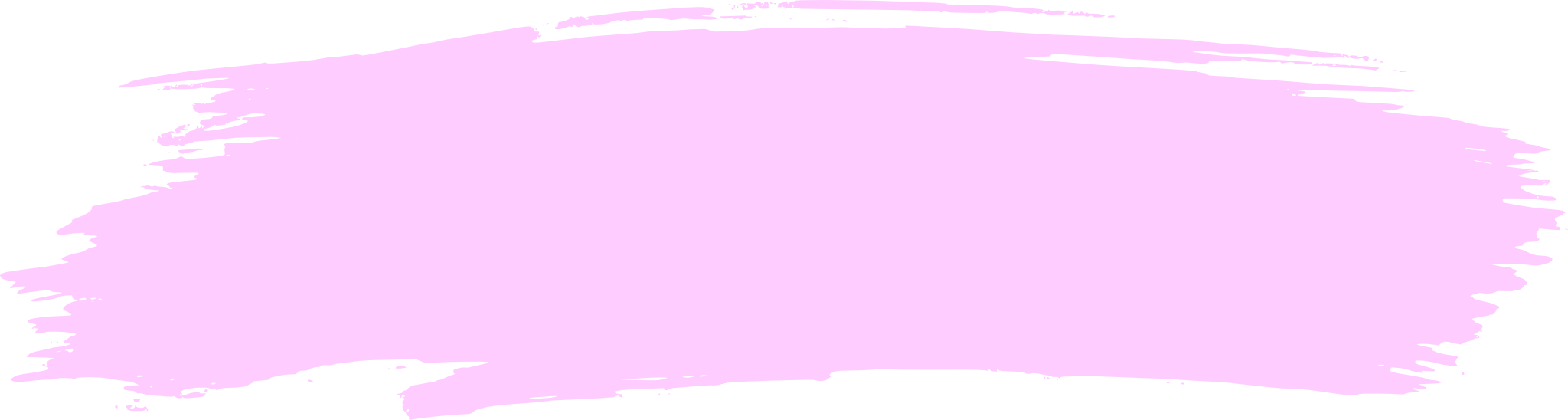 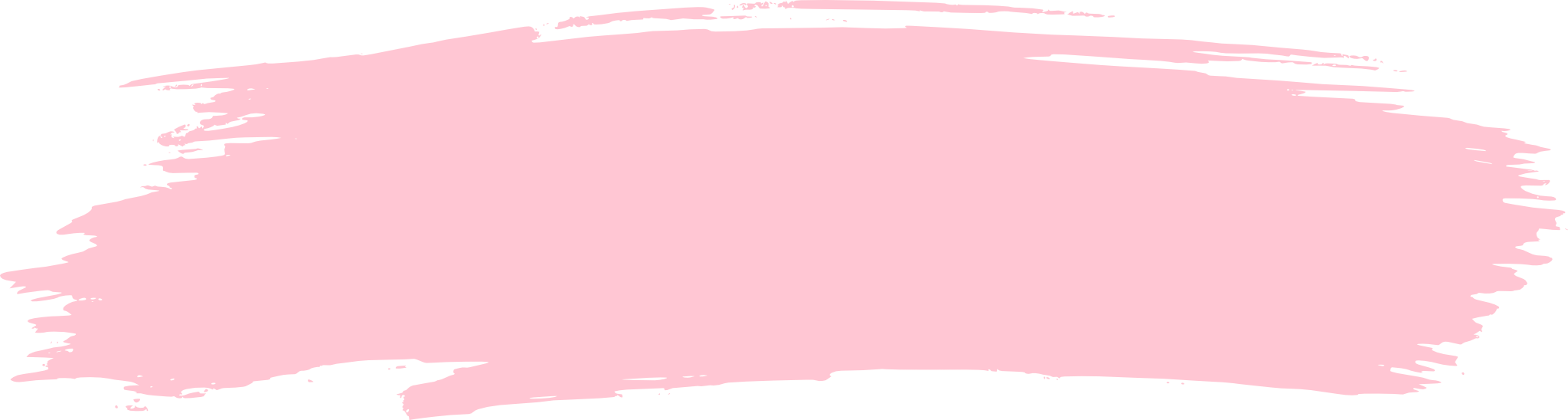 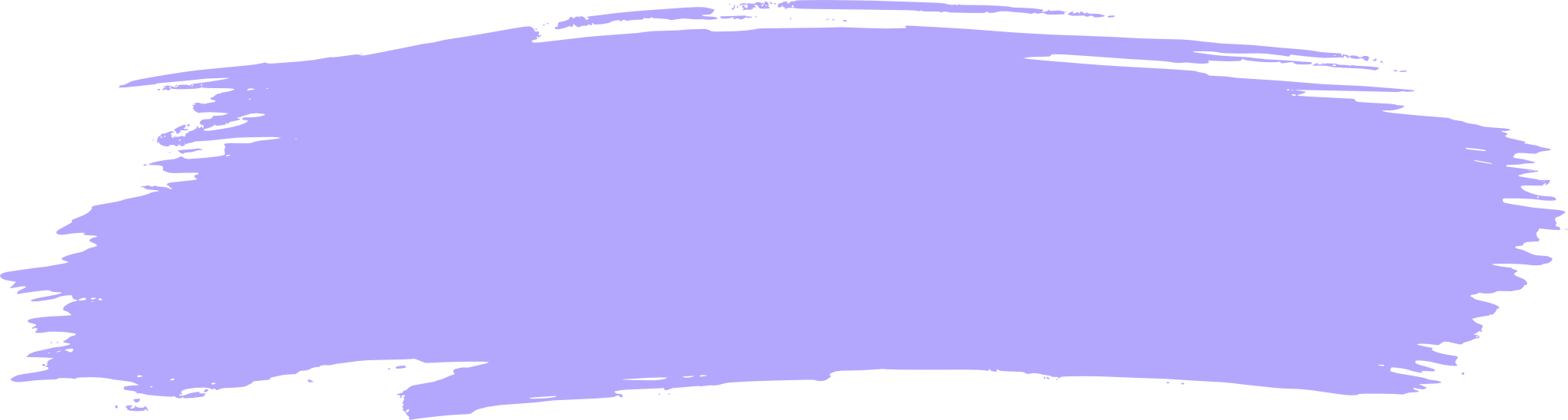 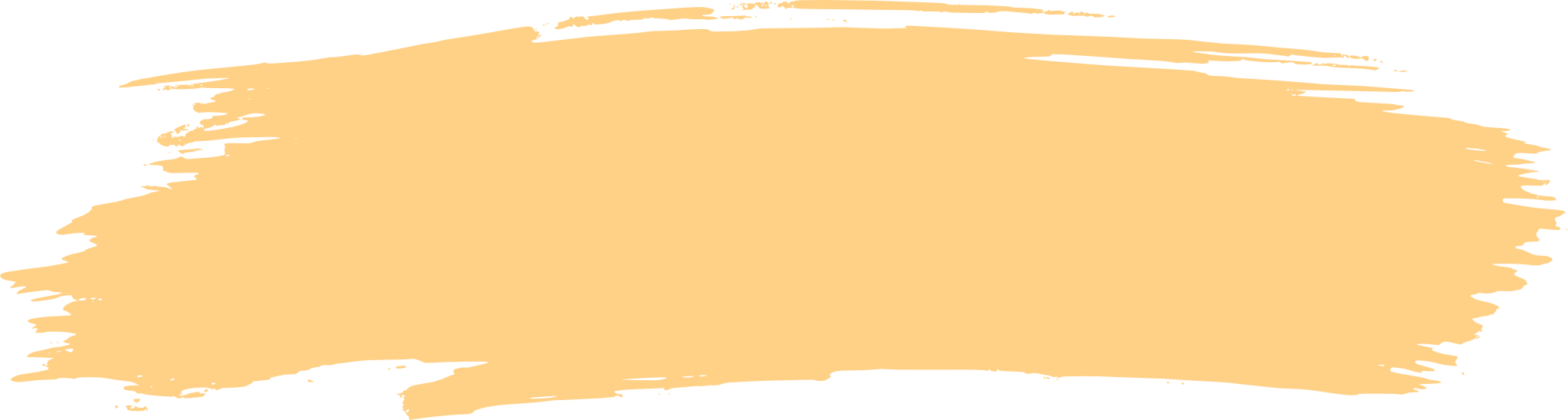